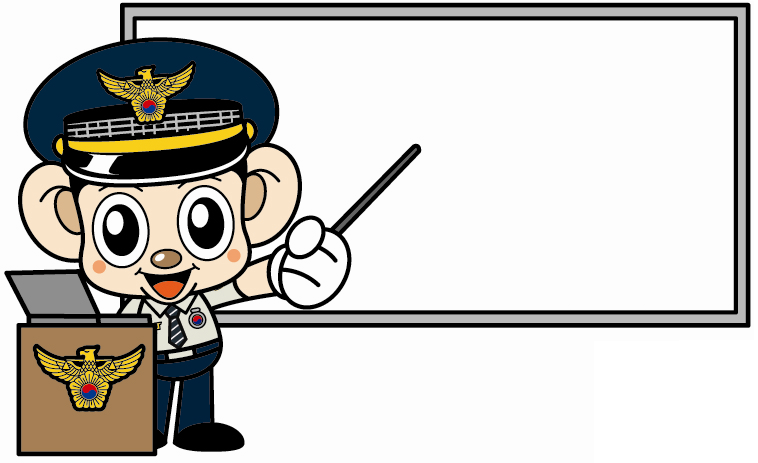 회사의 영업비밀 자료가 유출
되었다고 의심되면 어떻게 
해야 하나요?
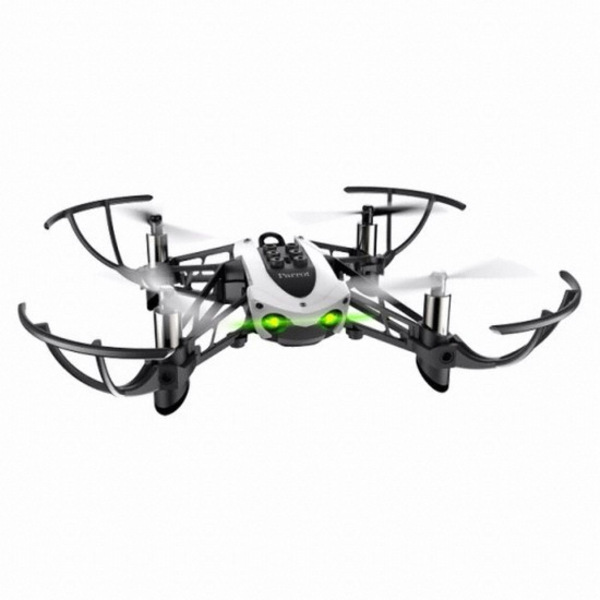 피해신고 · 수사
비밀관리 안내
보안업무 상담
영업비밀관리, 보안상담, 피해신고
경기남부경찰청 외사과 산업기술유출수사대

031-888-3896 연락주시면 해결해 드립니다.